Introduction of Professional Networks Promoting Female & Young Experts in STEM and Cooperation With CTBTO
PANELLISTS:
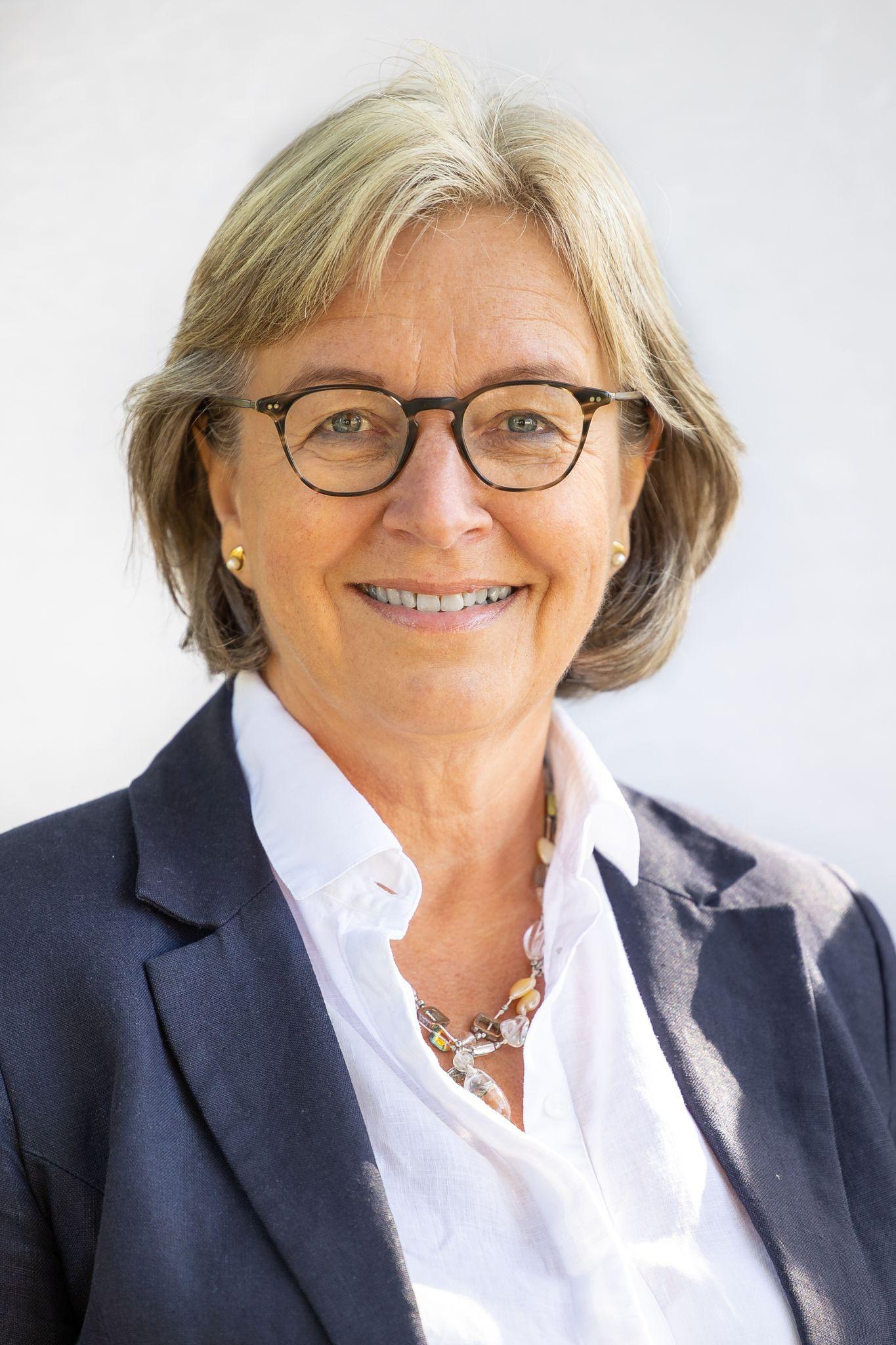 Anne Strømmen Lycke 
Founder, Young Professionals Network (YPN)
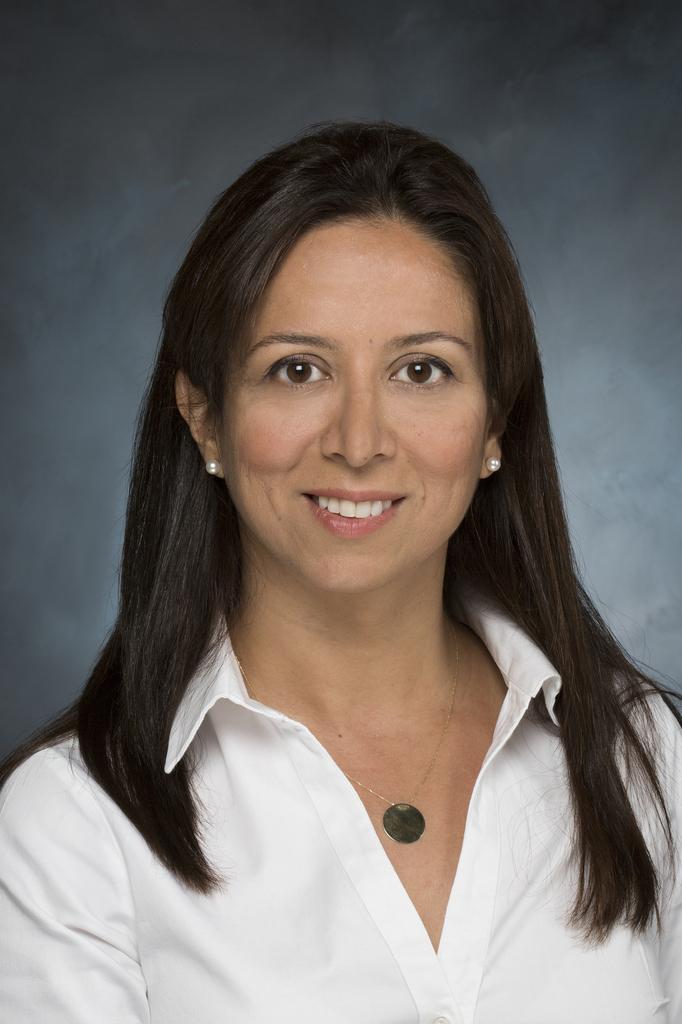 MODERATOR:		Sanam Shantyaei
       	       	Information Officer, CTBTO
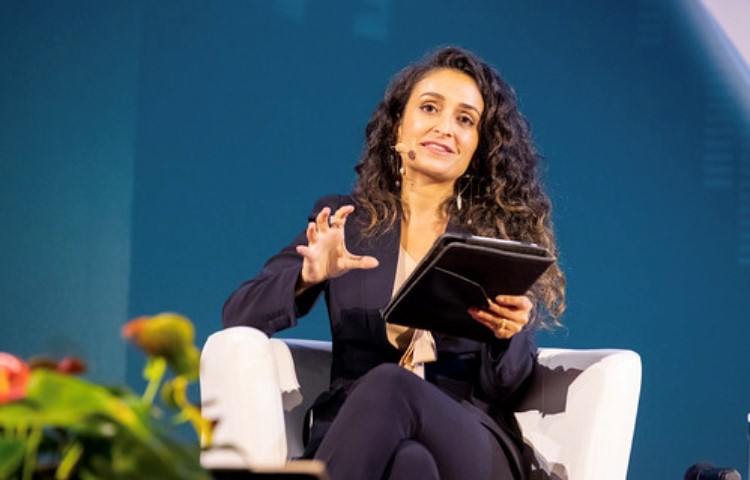 Rengin Gok 
Former Manager, Seismic Cooperation Program
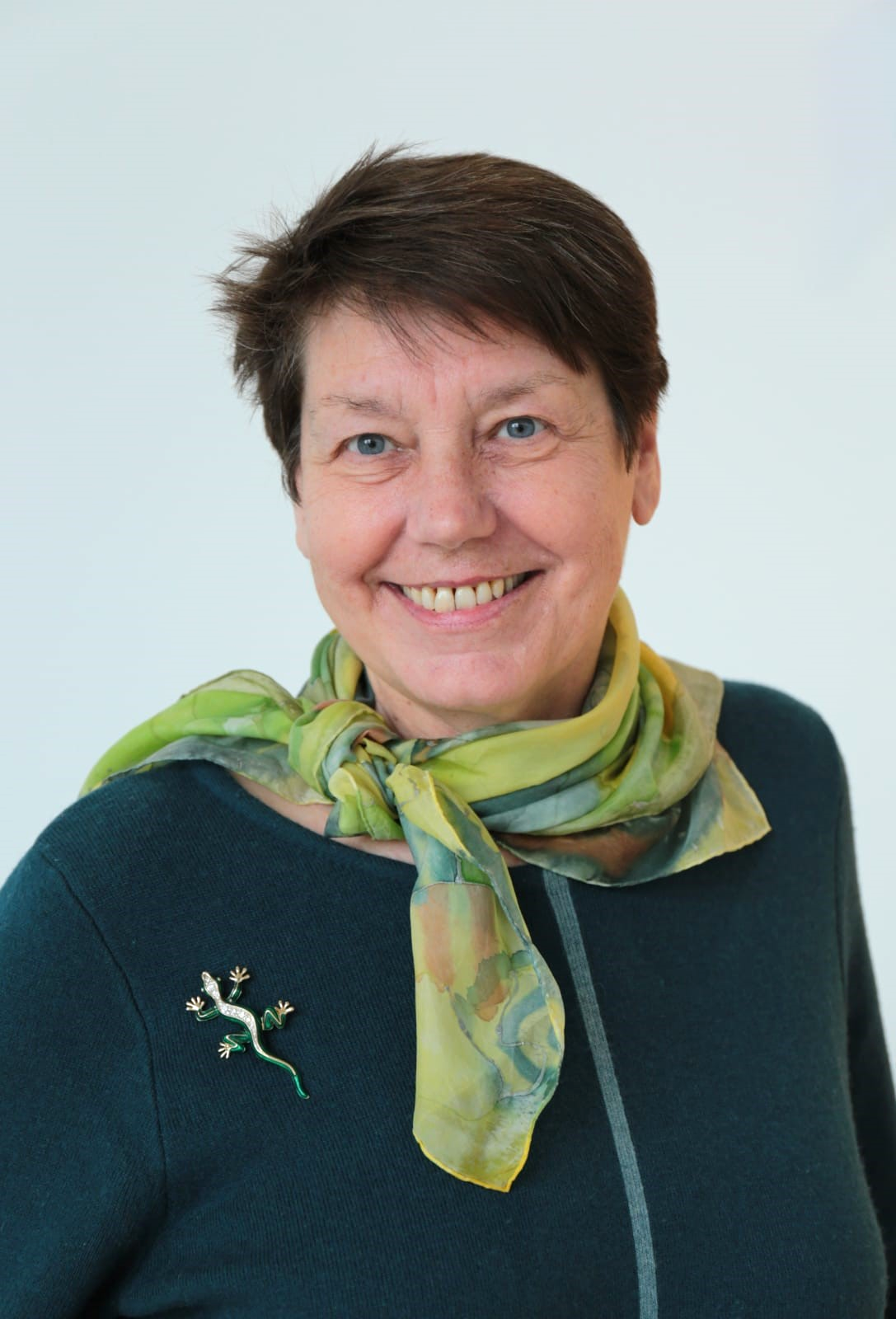 Gabriele Voigt
Past President, Women in Nuclear (WiN)
Marius Jano
Task Force, CTBTO Youth Group (CYG)
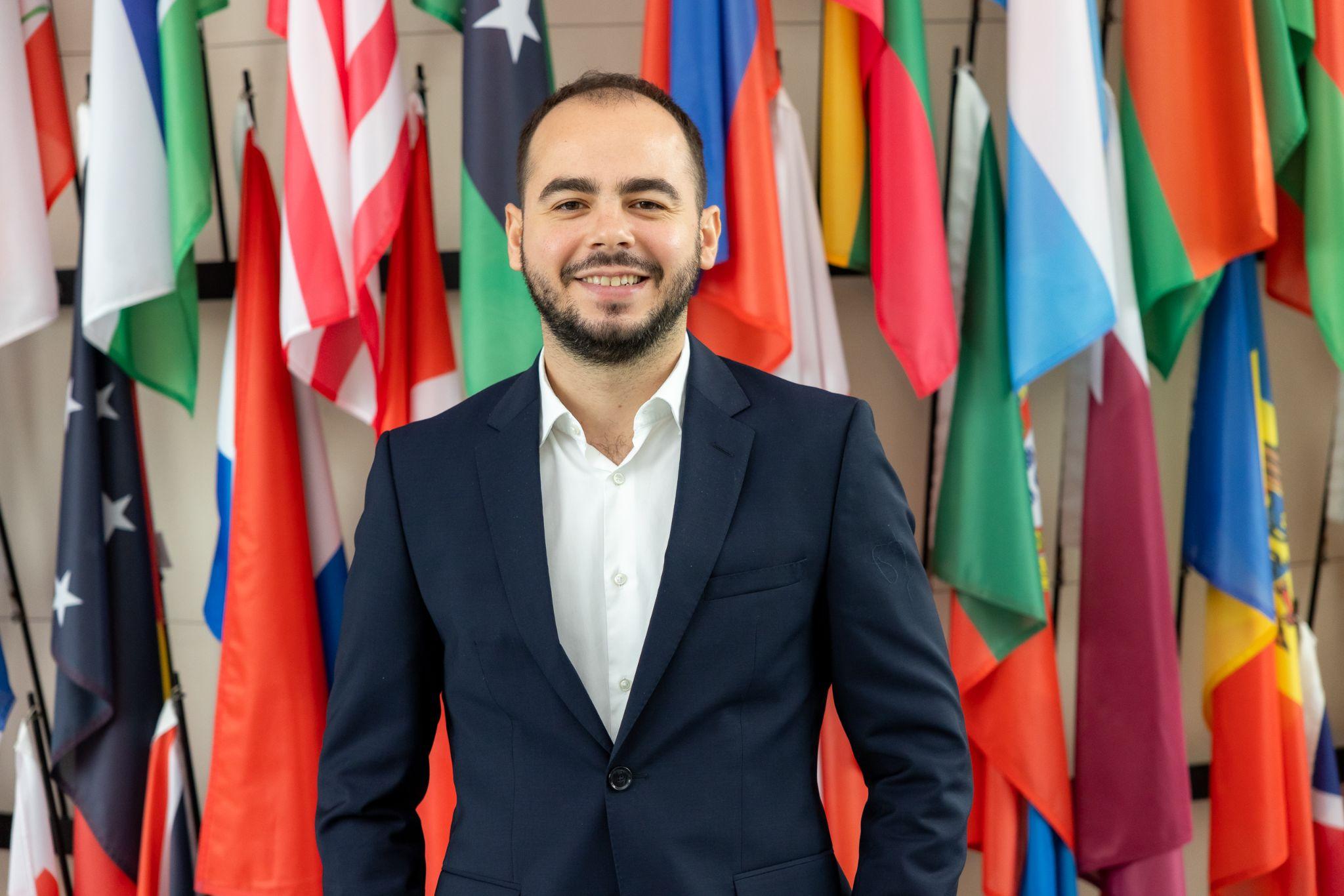